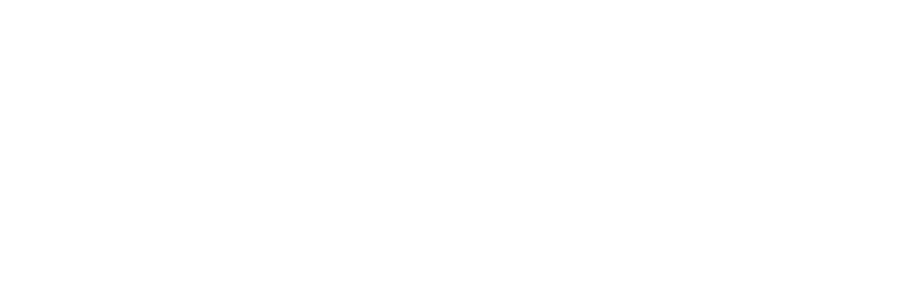 state & Federal Legislative Update
Brandon J. Wilson, Legislative Policy Advisor
El Paso County Public Information Office
May 18, 2021
State Legislative Update
2
As of this morning, 592 bills have been introduced.
House – 319
Senate – 273
El Paso County is currently tracking:
House – 102
Senate – 59
Official Board Positions:
Support - 5
Oppose - 12
Neutral - 1
1st Regular Session of the 73rd General Assembly
3
SB21-183: Law Enforcement And Accountability
HB21-1250: Measures to Address Law Enforcement Accountability (Board Opposed)
SB21-062: Jail Population Management Tools (Board Opposed)
Updates on Previously Discussed Bills
4
HB21-1286: Energy Performance for Buildings
HB21-1317: Regulating Marijuana Concentrates
SB21-273: Pre-Trial Reform
New Bills To Discuss
5
HB21-1286: Energy Performance For Buildings
Prime Sponsors: Rep. Cathy Kipp (D), Rep. Alex Valdez (D), Sen. Kevin Priola (D), Sen. Brittany Pettersen (D).
The bill requires the Colorado Energy Office (“CEO”) to implement a building performance program. The program requires owners of covered buildings to submit annual benchmarking data by December 1, 2022, and by June 1 every year thereafter to the CEO and meet building performance standards beginning in 2026.
Civil penalties will be levied when benchmarking requirements and/or performance standards requirements are violated. Counties are exempted from penalties.
Would the Board like to take a position on this bill?
6
HB21-1317: Regulating Marijuana Concentrates
Prime Sponsors: Rep. Alec Garnett (D), Rep. Yadira Caraveo (D), Sen. Chris Hansen (D), Sen. Paul Lundeen (D).
Bill will not address cap on potency levels allowed in legally sold products.
Bill would limit the amount of medical marijuana concentrate products that 18-20 year olds can purchase in a single day to 2 grams, down from the current limit of 40 grams. Patients older than 21 would be limited to 8 grams per day. 
Bill would create a statewide tracking system for medical users to make sure people don’t do an end run around proposed limits by purchasing from different dispensaries.
Would the Board like to take a position on this bill?
7
SB21-273: Pre-Trial Reform
Prime Sponsors: Sen. Pete Lee (D), Sen. Dominick Moreno (D), Rep. Adrienne Benavidez (D), Rep. Jennifer Bacon (D).
Bill will no longer require police to issue tickets instead of arrests for people suspected of committing Class 5 and Class 6 felonies (the two least severe levels)
Bill will still mandate that officers not arrest people who are suspected of committing a range of crimes below the felony level. There are exceptions for cases in which police believe someone poses a threat to others or is likely to recommit crimes.
Bill will still limit cash bond for people facing lower-level felony charges to cases in which the court believes someone is a threat to public safety or unlikely to return for their court date.
Would the Board like to take a position on this bill?
8
Questions?
9